Skolotāju sākotnējās izglītības modelis: vērtības, sistēma, investīcijas
praktiskā konference 
“Augstskolu pasākumi pedagogu izglītībai konceptuāli jaunā kvalitātē 
Latvijas ilgtspējīgai attīstībai”
23/02/2018
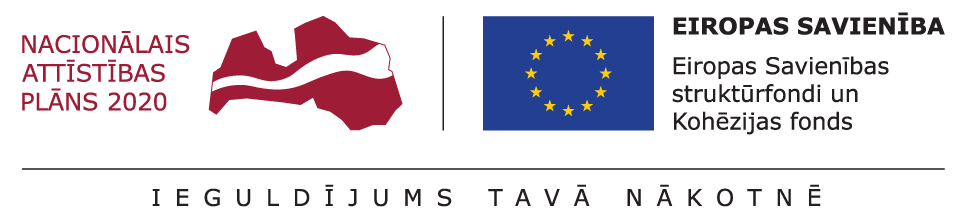 Darba grupa
Latvijas Universitāte
Jāzepa Vītola Latvijas Mūzikas akadēmija
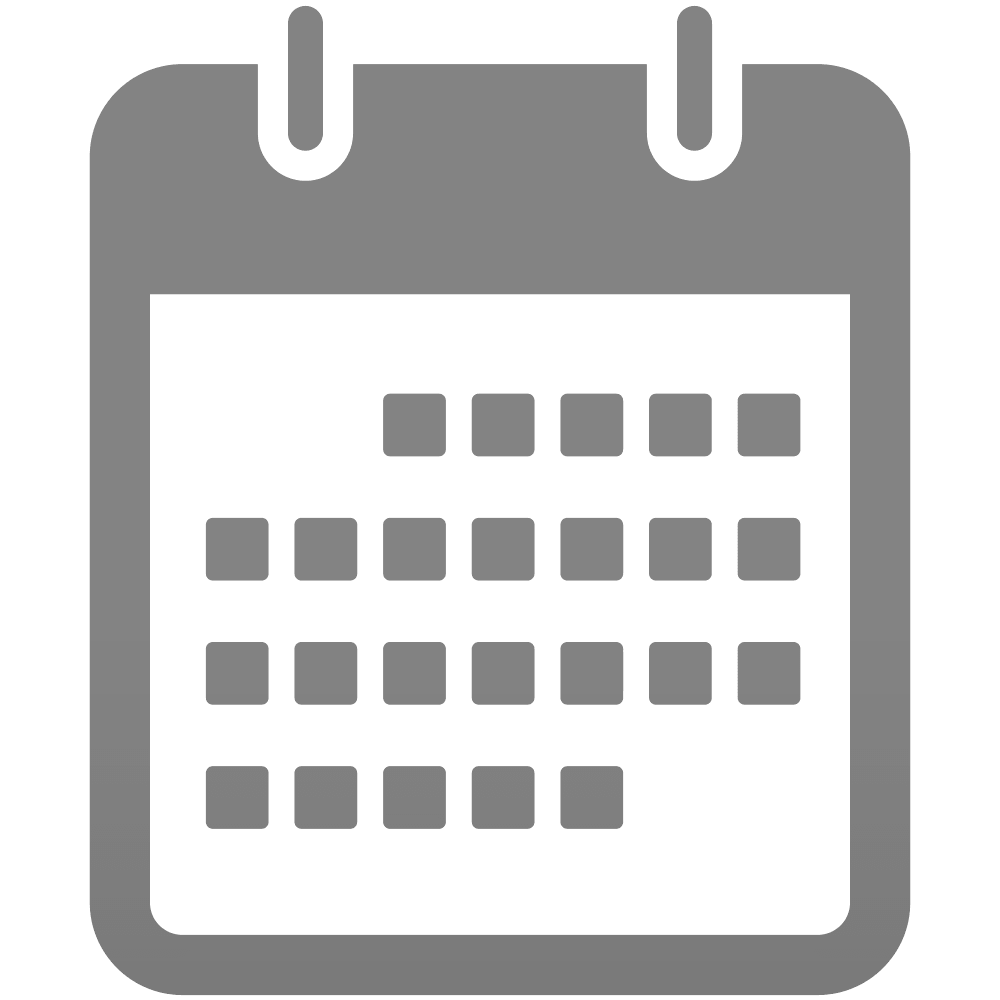 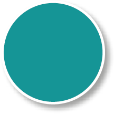 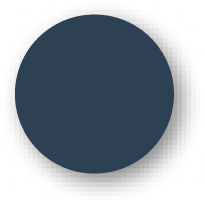 Rēzeknes Tehnoloģiju akadēmija
Liepājas Universitāte
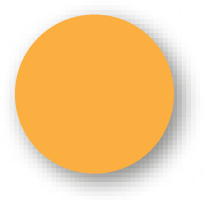 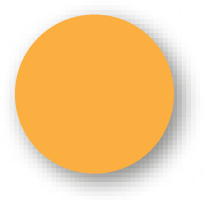 13/09/2017
9/05 - 31/10
publiskā apspriešana
2017
Daugavpils Universitāte
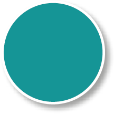 Latvijas Sporta pedagoģijas akadēmija
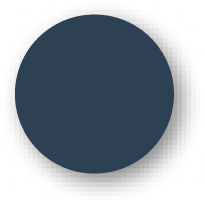 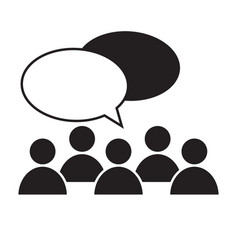 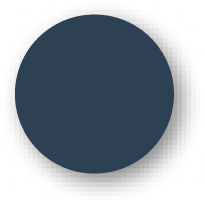 nodibinājums “Iespējamā misija”
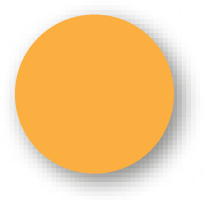 Latvijas Studentu apvienība
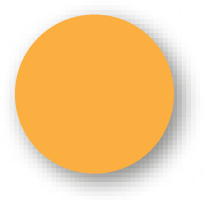 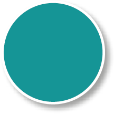 Izglītības nozares eksperti
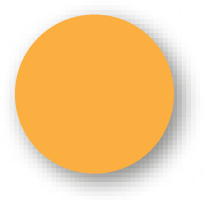 Augstākās izglītības padome
Kultūras ministrijas Latvijas Nacionālais kultūras centrs
2
Aktualitāte
AI REFORMU KONTEKSTS
ESOŠĀ SISTĒMA IR PĀRĀK FRAGMENTĒTA
STUDĒ DAUDZI, SKOLĀM NEPIETIEK PROFESIONĀĻU
SATURA IZMAIŅAS
SKOLU TĪKLA OPTIMIZĀCIJA, 
SLODZES/ PROFILI
ZINĀŠANU KULTŪRAS VEIDOŠANA
VALSTSGRIBAS UN DROŠAS SABIEDRĪBAS VEIDOŠANA
SKOLOTĀJU NOVECO-ŠANĀS
3
Vērtības skolotājiem un skolām
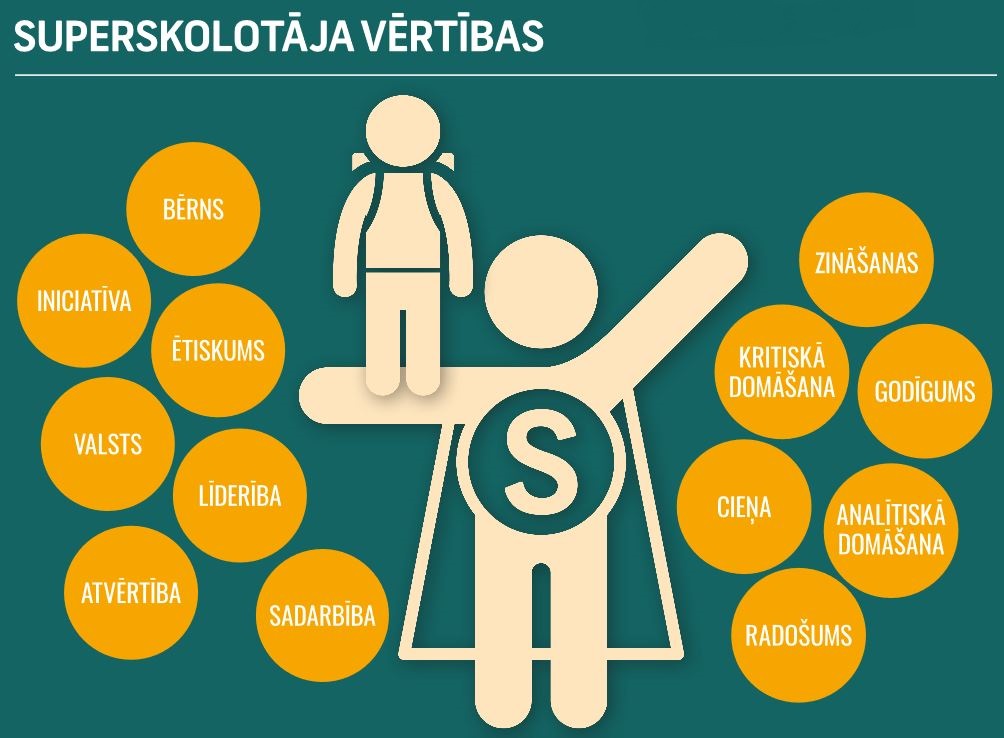 Mūsdienīga un elastīga skolotāju sagatavošana un skolas organizācijas kultūra, kuras centrā ir sabiedrībai nozīmīgas vērtības.
4
Studiju programmu satura veidošanas pamatprincipi
Pētniecībā balstīta integrācija ar jauno izglītības saturu un kompetenču jomām
Bērna, ģimenes, skolas, sabiedrības vajadzību modelēšanā balstīti profesionālās attīstības plāni
KOMPETENČU
PIEEJA
Mērķvirzīta prakses un studiju un pētniecības mija, mentoru un atbalsta sistēma
ATTĪSTĪBA
PRAKSE
Iekļaujošas izglītības un speciālās izglītības  pamatkompetences visiem topošajiem skolotājiem
Cilvēkdrošības, zināšanu un zinātnes kultūras un vērtībizglītības jautājumi, sadarbības programmas un saturs ar AiM, u.c.
SPECIĀLĀ
PEDAGOĢIJA
VĒRTĪBAS
TEHNOLOĢIJAS
Integrēti veidots studiju process (t.sk. saturs)
5
5
Studiju programmu veidošanas pamatprincipi skolotāja profesionālās kvalifikācijas iegūšanai
Pedagogs ir reglamentēta profesija, kuras iegūšana un kvalifikācijas pilnveide tiek nodrošināta atbilstoši profesijas standartam un skaidriem kritērijiem.
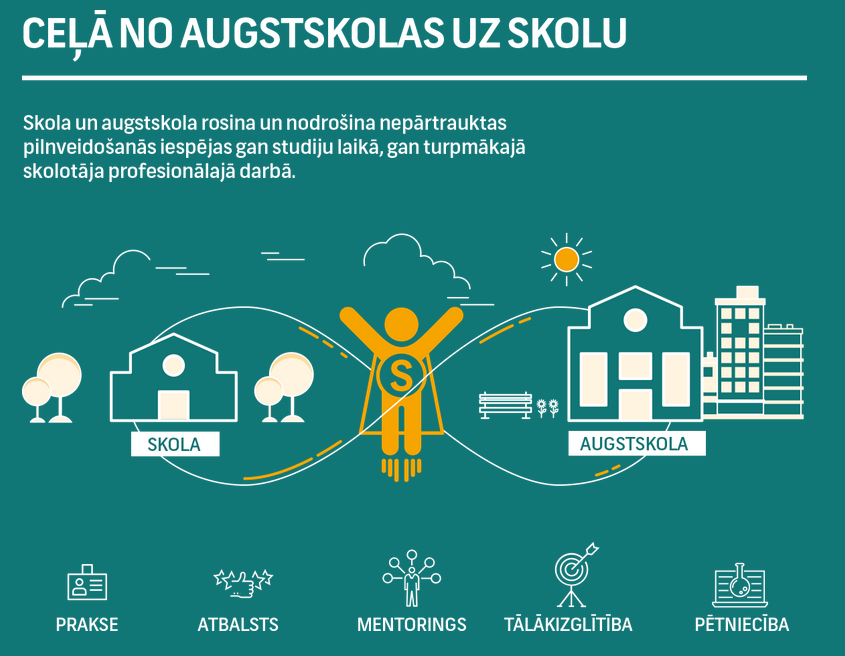 Skolotāja profesionālās kvalifikācijas iegūšanas veidi:

 pēc iegūtas augstākās izglītības sev interesējošā jomā un ar skaidru motivāciju 

 pēc vidējās izglītības iegūšanas ar skaidru motivāciju apgūt pedagoga profesiju
6
Studijas pēc skolotāja profesionālās kvalifikācijas iegūšanas
Maģistrantūra
Doktorantūra
Pedagoģijas pētniecības kapacitātes attīstīšana un zināšanu bāzes veidošana
Pārmaiņu aģentu sagatavošana
 vienota starpaugstskolu doktorantūras programma, veicinot iekšējo mobilitāti un stiprinot pētniecības kapacitāti visās augstskolās. 
 atsevišķa kohorta ar “SKOLA 2030”  un citiem izglītības līderības un izglītības pārmaiņu projektos iesaistītajiem dalībniekiem praktiskās pieredzes un pētniecības mijai.
izglītības tehnoloģijas 
didaktika 21.gs. kompetencēm 
pedagoģijas pētniecība
līderības un vadības prasmju un skolu pārvaldes kvalitātes paaugstināšanai
zināšanu kultūra
Valsts pētījumu programma
Zināšanu bāzes veidošana, Studiju, prakses un pētniecības  sasaiste, Pedagoģijas studentu, jauno doktorantu un praktizējošo skolotāju iesaiste pedagoģijas nozares pētījumos. 

Iesaistot aroda vides pārstāvjus - skolas, skolotāju metodiskās apvienības, izglītības pārvaldes, nozares NVO –   regulāri komunicēt pētniecības rezultātus.
7
Instrumenti mērķu sasniegšanai
SKOLOTĀJU PROFESIONĀLO ORGANIZĀCIJU KAPACITĀTES STIPRINĀŠANA
JAUNU STUDĒJOŠO PIESAISTE
PĒTNIECĪBA
INVESTĪCIJAS STUDIJU PROGRAMMU JAUNVEIDEI
Valsts pētījumu programma pedagoģijas zināšanu bāzes veidošanai
Mērķstipendijas vairākās studiju programmās; 
Pārmaiņu aģentu kohortas; 
Mērķvirzīta stratēģiskā komunikācija
Studiju programmu dizaina process 2017./2018. gadā 
Valsts budžeta  un ES struktūrfondu investīcijas
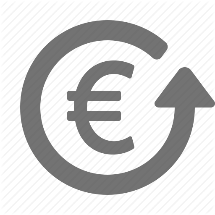 Esošo izglītības jomas NVO apzināšana, stiprināšana un mobilizēšana skolotāju profesijas organizācijas veidošanai
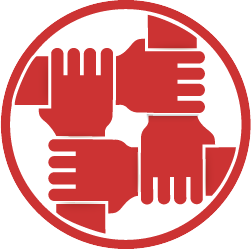 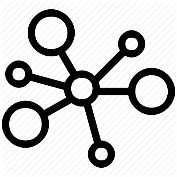 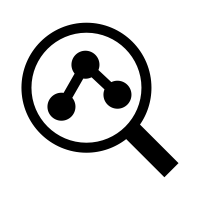 Paldies par uzmanību!